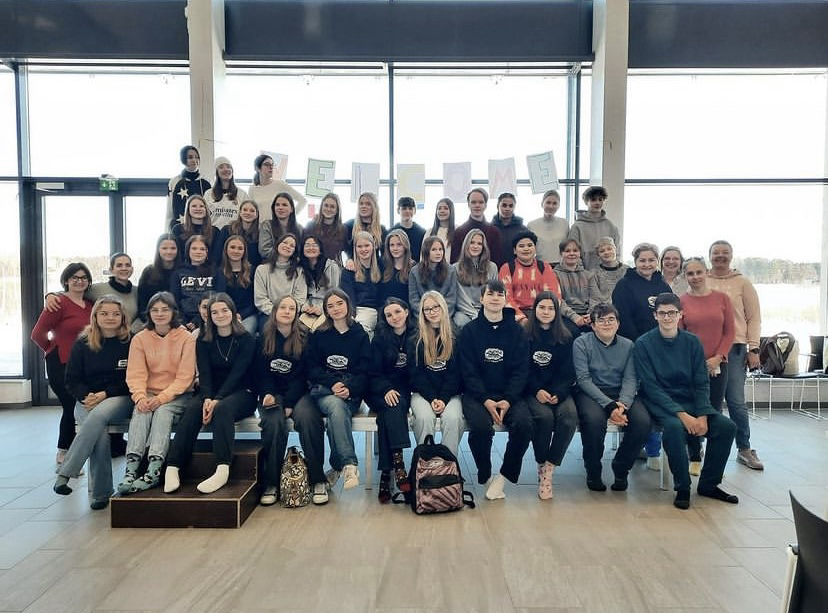 Erasmus + week
Made by Linn, Ina, Oscar, Leire, Maria, Marylou and Zuzanna
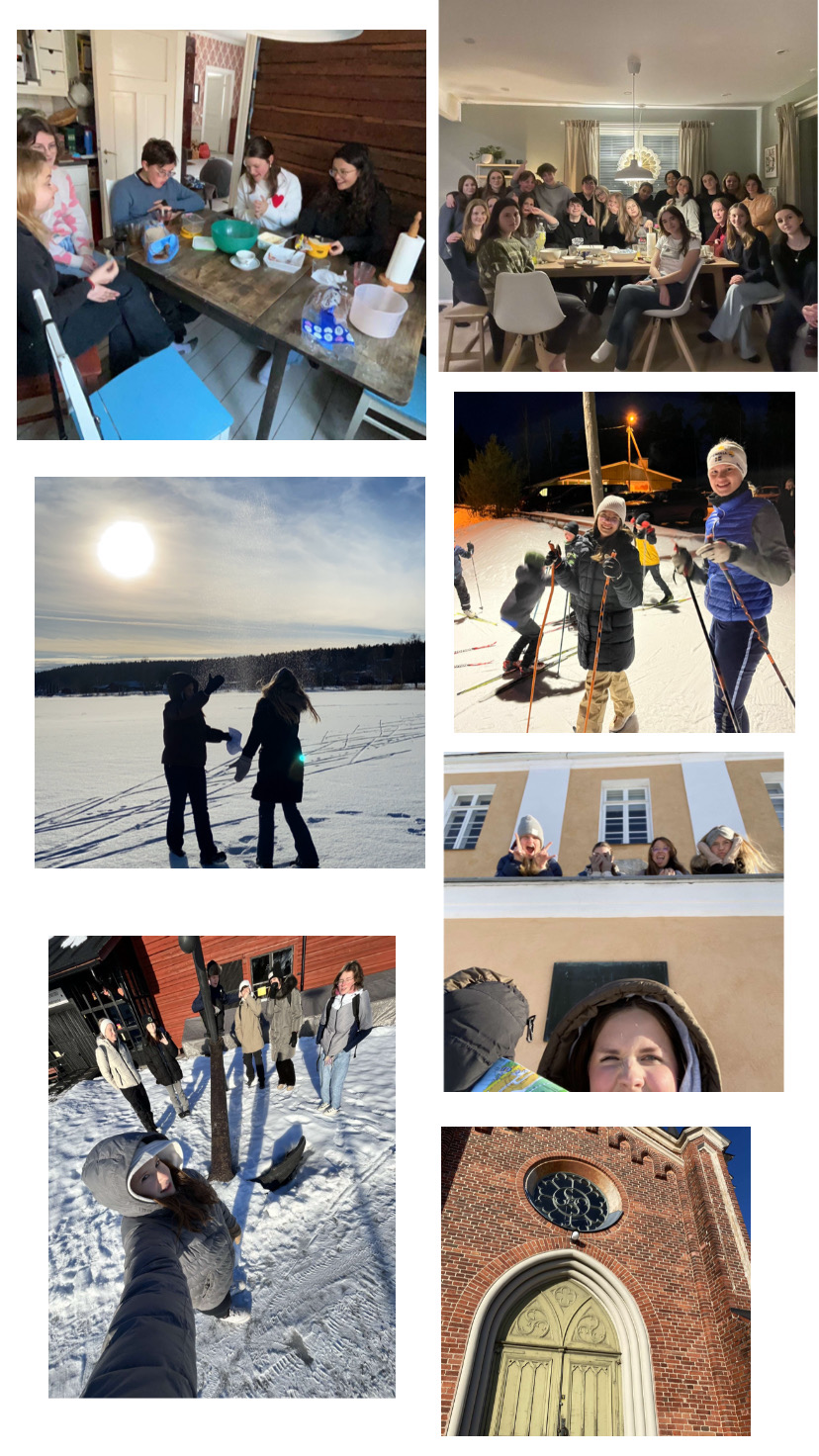 Monday 12.2
Yoga
Amazing Race
Skiing
Dinner
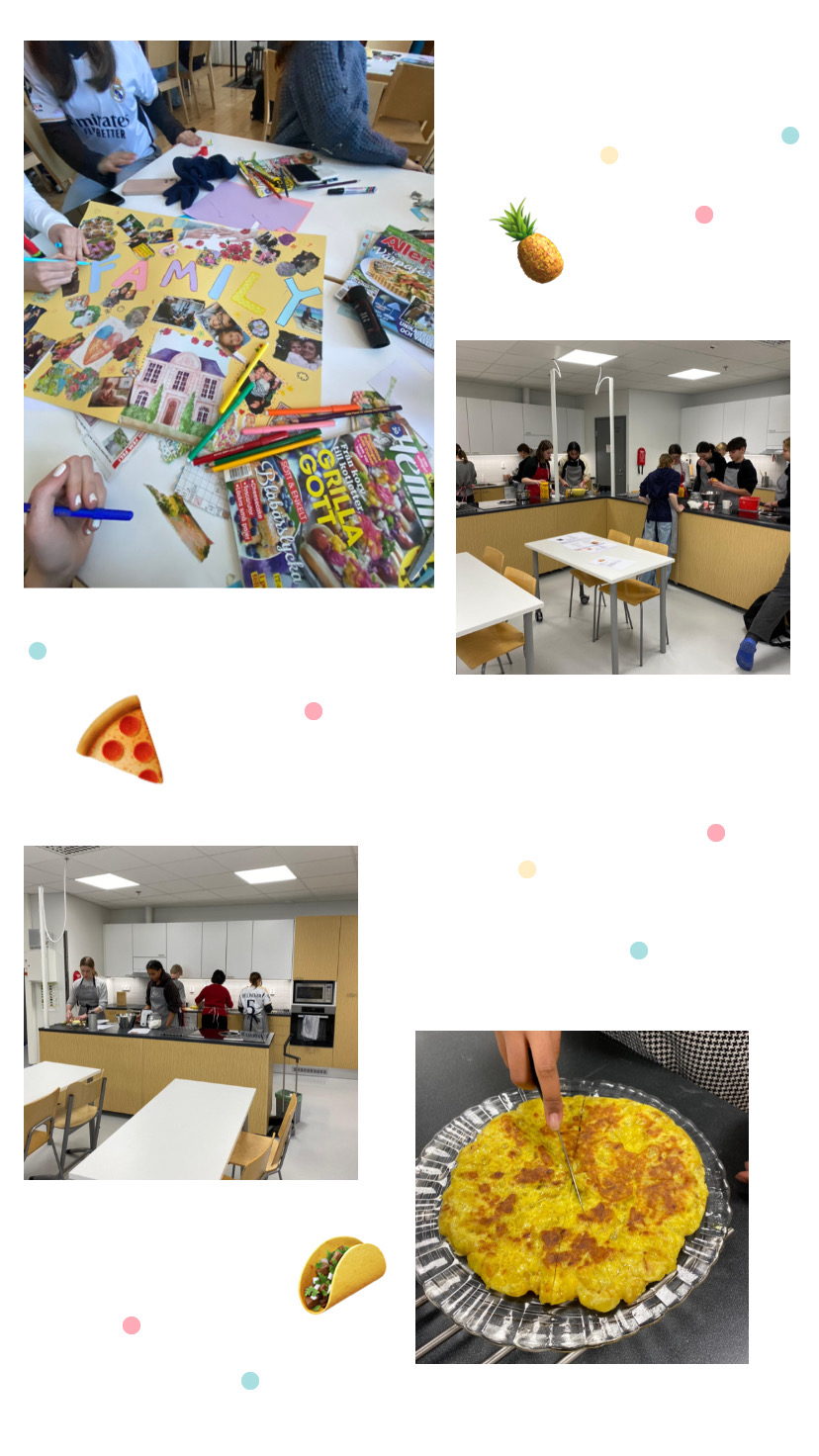 Tuesday 13.2
Posters
Baking and cooking
Pizza evening
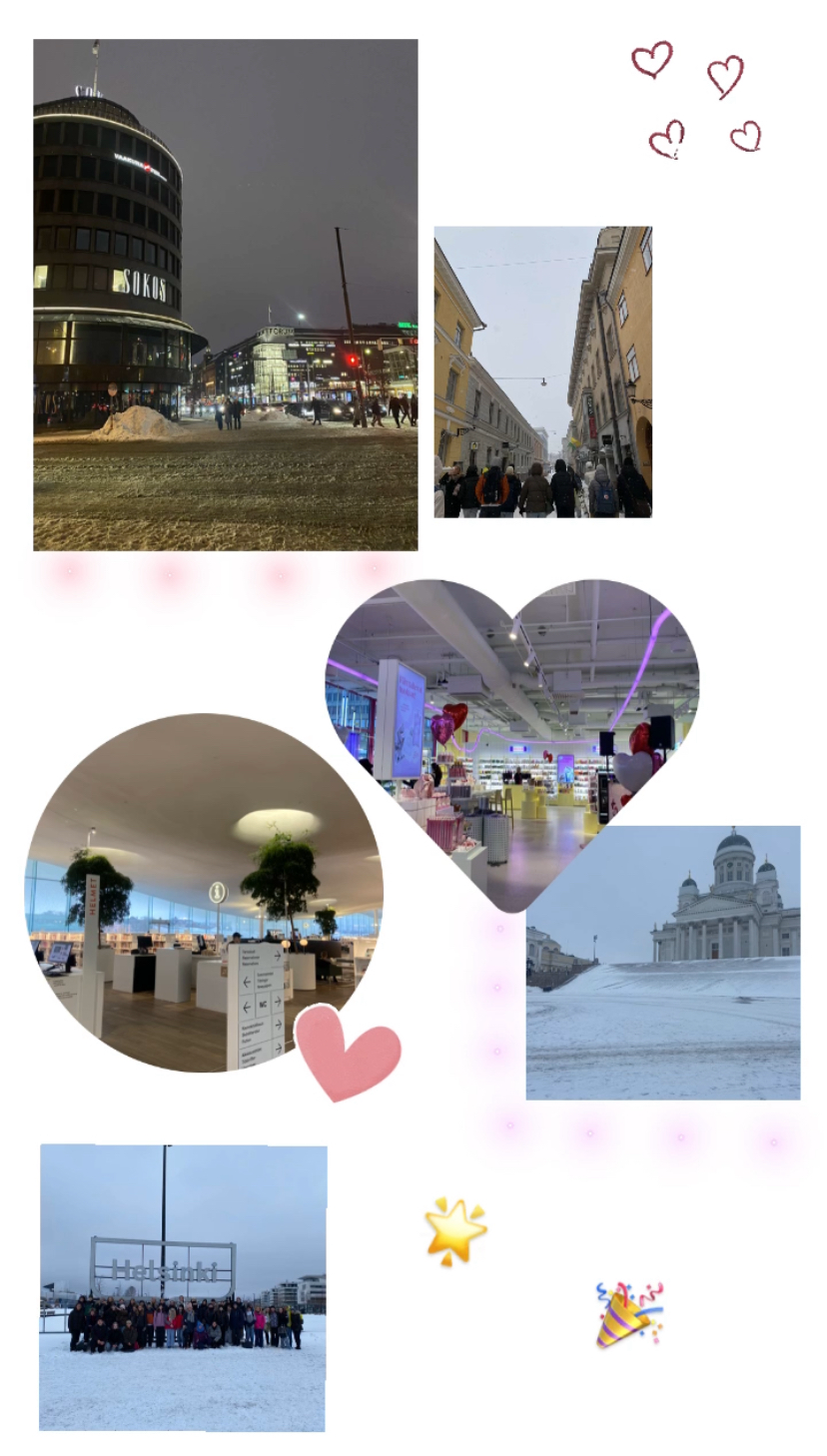 Wednesday 14.2
Helsinki
Sveaborg
Shopping
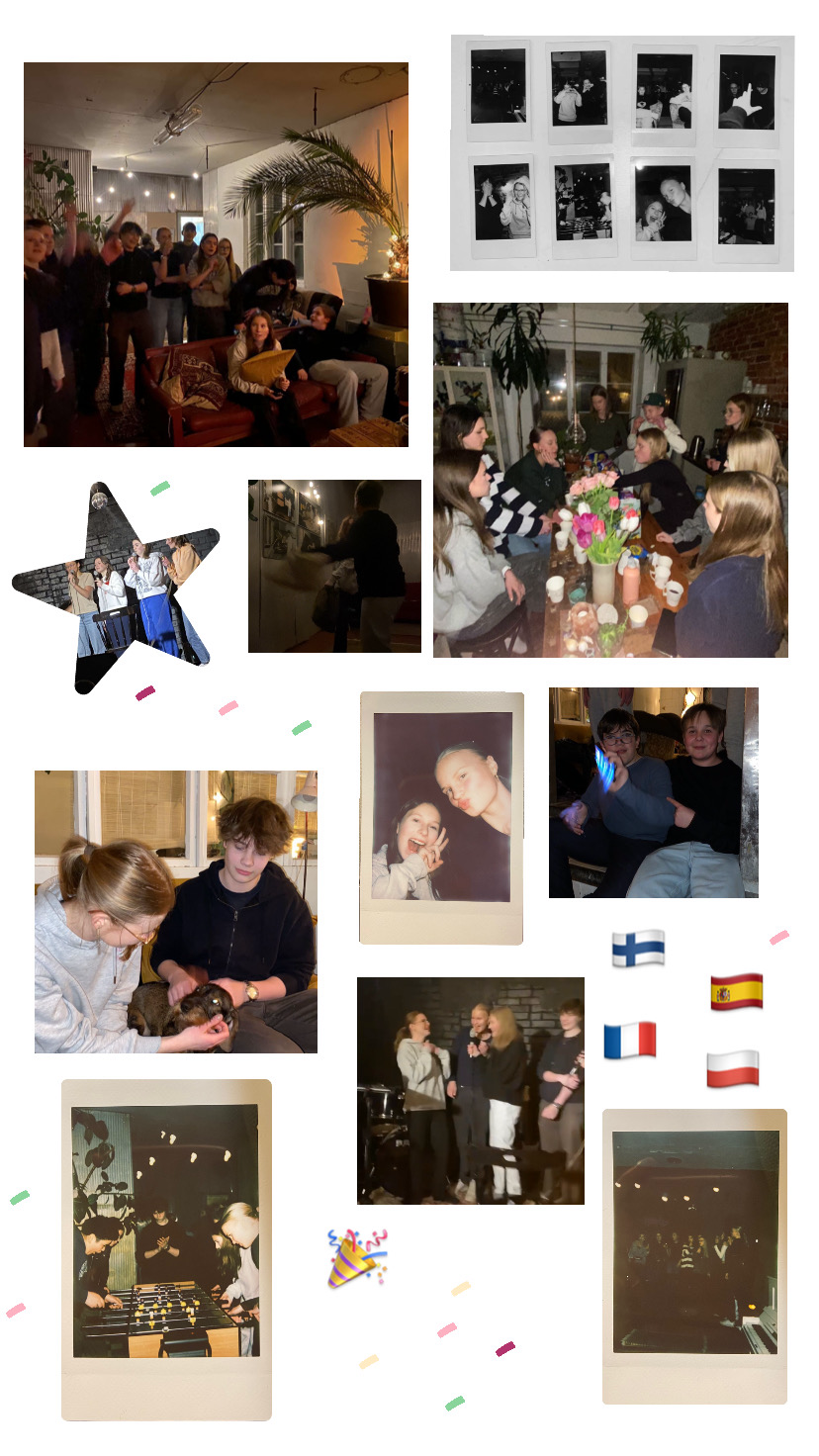 Thursday 15.2
Ice skating
Ordinary lesson
Wellbeing workshop
Karaoke night
Friday 16.2
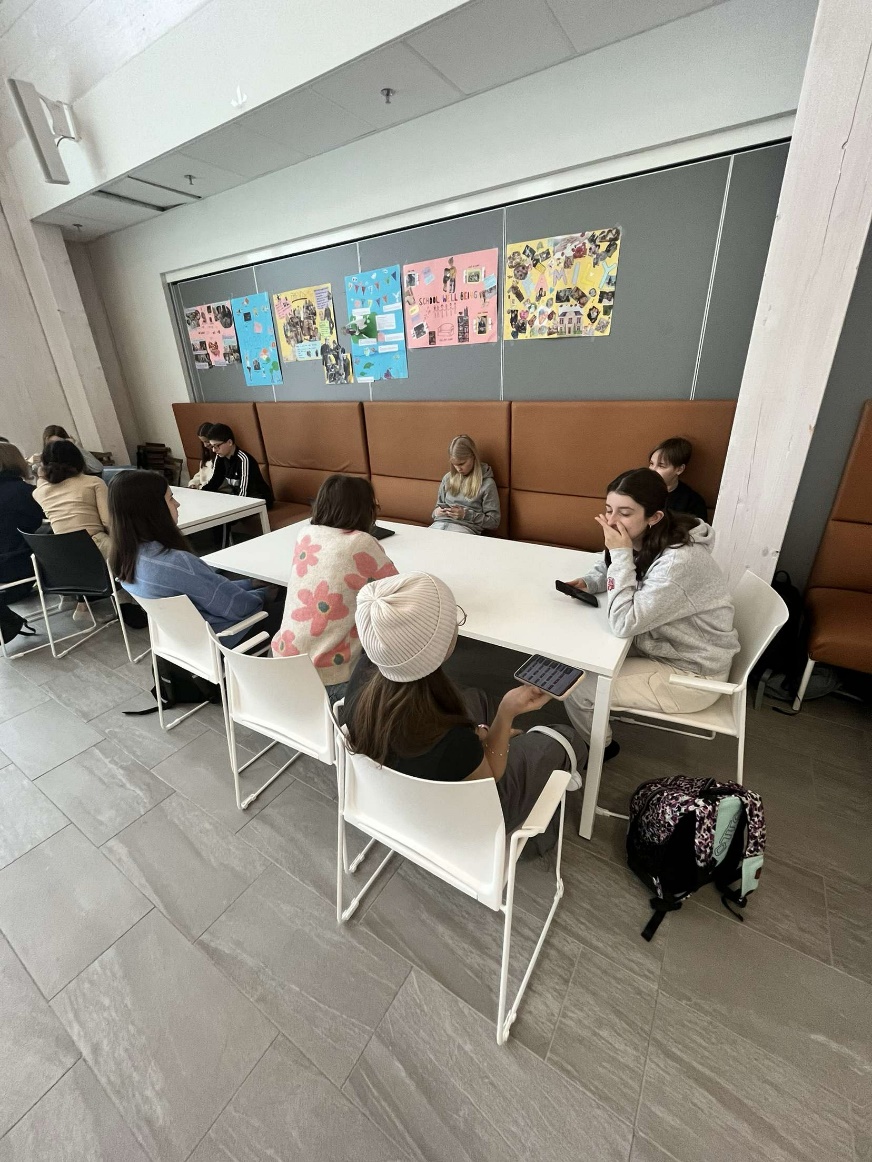 Evalution of the week
Gamlas dans
Outdoor activities